COMITÉ 
NACIONAL 
SIGCMA

Enero 25 de 2024
www.ramajudicial.gov.co
Agenda
Diligenciar Asistencia escaneando el QR:
Agenda
Verificación del quórum – diligenciamiento lista de asistencia 
Himno de la República de Colombia
Himno de Bogotá
Presentación de nuevos líderes de proceso del SIGCMA
Lineamientos Generales SIGMCA
Socialización planeador actividades SIGCMA vigencia 2024
Socialización documentos aprobados Gestión de Seguridad y Salud en el Trabajo
Socialización documentos aprobados Unidad de Recursos Humanos 
Socialización documentos aprobados Unidad Administrativa: Sistema de Gestión Ambiental
Varios
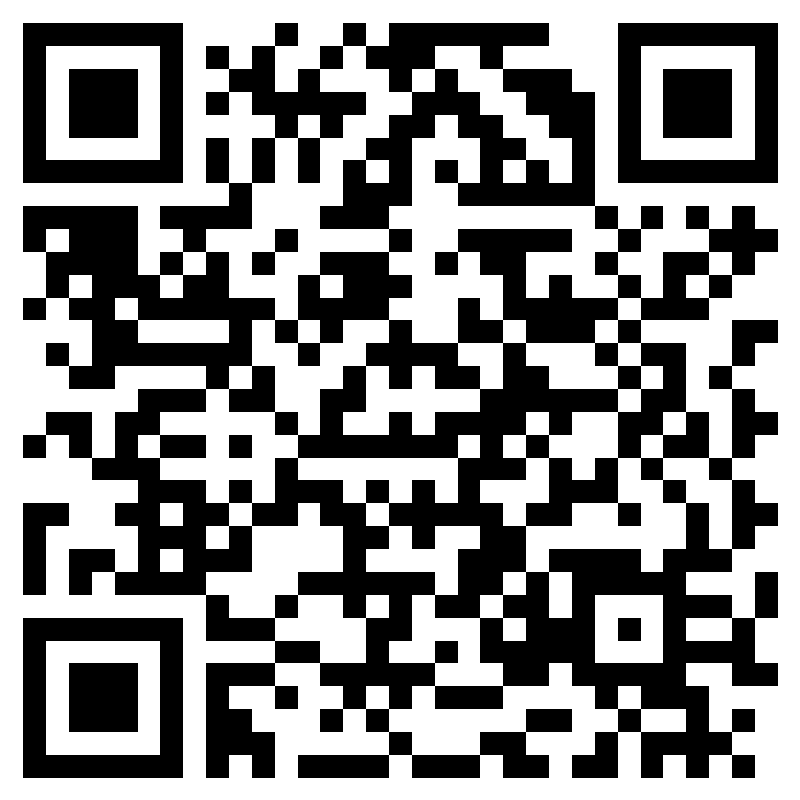 https://nam02.safelinks.protection.outlook.com/?url=https%3A%2F%2Fforms.office.com%2Fr%2FSi0YF8wNLe%3Forigin%3DlprLink&data=05%7C02%7Cscastrom%40deaj.ramajudicial.gov.co%7C446bd6546e894c0a849808dc1b887cf4%7C622cba9880f841f38df58eb99901598b%7C0%7C0%7C638415520220682667%7CUnknown%7CTWFpbGZsb3d8eyJWIjoiMC4wLjAwMDAiLCJQIjoiV2luMzIiLCJBTiI6Ik1haWwiLCJXVCI6Mn0%3D%7C3000%7C%7C%7C&sdata=Gp%2BDP6hQryHX4qj6fDgiu0MDEqgpukEVUkGJ0o8Idko%3D&reserved=0
Himno de la República de Colombia
Agenda
Verificación del quórum – diligenciamiento lista de asistencia 
Himno de la República de Colombia
Himno de Bogotá
Presentación de nuevos líderes de proceso del SIGCMA
Lineamientos Generales SIGMCA
Socialización planeador actividades SIGCMA vigencia 2024
Socialización documentos aprobados Gestión de Seguridad y Salud en el Trabajo
Socialización documentos aprobados Unidad de Recursos Humanos 
Socialización documentos aprobados Unidad Administrativa: Sistema de Gestión Ambiental
Varios
Himno de Bogotá
Agenda
Verificación del quórum – diligenciamiento lista de asistencia 
Himno de la República de Colombia
Himno de Bogotá
Presentación de nuevos líderes de proceso del SIGCMA
Lineamientos Generales SIGMCA
Socialización planeador actividades SIGCMA vigencia 2024
Socialización documentos aprobados Gestión de Seguridad y Salud en el Trabajo
Socialización documentos aprobados Unidad de Recursos Humanos 
Socialización documentos aprobados Unidad Administrativa: Sistema de Gestión Ambiental
Varios
Presentación de nuevos líderes de proceso del SIGCMA
Agenda
Verificación del quórum – diligenciamiento lista de asistencia 
Himno de la República de Colombia
Himno de Bogotá
Presentación de nuevos líderes de proceso del SIGCMA
Lineamientos Generales SIGMCA
Socialización planeador actividades SIGCMA vigencia 2024
Socialización documentos aprobados Gestión de Seguridad y Salud en el Trabajo
Socialización documentos aprobados Unidad de Recursos Humanos 
Socialización documentos aprobados Unidad Administrativa: Sistema de Gestión Ambiental
Varios
Lineamientos Generales SIGCMA
Agenda
Verificación del quórum – diligenciamiento lista de asistencia 
Himno de la República de Colombia
Himno de Bogotá
Presentación de nuevos líderes de proceso del SIGCMA
Lineamientos Generales SIGMCA
Socialización planeador actividades SIGCMA vigencia 2024
Socialización documentos aprobados Gestión de Seguridad y Salud en el Trabajo
Socialización documentos aprobados Unidad de Recursos Humanos 
Socialización documentos aprobados Unidad Administrativa: Sistema de Gestión Ambiental
Varios
Socialización planeador actividades SIGCMA vigencia 2024
Agenda
Verificación del quórum – diligenciamiento lista de asistencia 
Himno de la República de Colombia
Himno de Bogotá
Presentación de nuevos líderes de proceso del SIGCMA
Lineamientos Generales SIGMCA
Socialización planeador actividades SIGCMA vigencia 2024
Socialización documentos aprobados Gestión de Seguridad y Salud en el Trabajo
Socialización documentos aprobados Unidad de Recursos Humanos 
Socialización documentos aprobados Unidad Administrativa: Sistema de Gestión Ambiental
Varios
Socialización documentos aprobados Gestión de Seguridad y Salud en el Trabajo
Agenda
Verificación del quórum – diligenciamiento lista de asistencia 
Himno de la República de Colombia
Himno de Bogotá
Presentación de nuevos líderes de proceso del SIGCMA
Lineamientos Generales SIGMCA
Socialización planeador actividades SIGCMA vigencia 2024
Socialización documentos aprobados Gestión de Seguridad y Salud en el Trabajo
Socialización documentos aprobados Unidad de Recursos Humanos 
Socialización documentos aprobados Unidad Administrativa: Sistema de Gestión Ambiental
Varios
Socialización documentos aprobados Unidad de Recursos Humanos
Agenda
Verificación del quórum – diligenciamiento lista de asistencia 
Himno de la República de Colombia
Himno de Bogotá
Presentación de nuevos líderes de proceso del SIGCMA
Lineamientos Generales SIGMCA
Socialización planeador actividades SIGCMA vigencia 2024
Socialización documentos aprobados Gestión de Seguridad y Salud en el Trabajo
Socialización documentos aprobados Unidad de Recursos Humanos 
Socialización documentos aprobados Unidad Administrativa: Sistema de Gestión Ambiental
Varios
Socialización documentos aprobados Unidad Administrativa: Sistema de Gestión Ambiental
Agenda
Verificación del quórum – diligenciamiento lista de asistencia 
Himno de la República de Colombia
Himno de Bogotá
Presentación de nuevos líderes de proceso del SIGCMA
Lineamientos Generales SIGMCA
Socialización planeador actividades SIGCMA vigencia 2024
Socialización documentos aprobados Gestión de Seguridad y Salud en el Trabajo
Socialización documentos aprobados Unidad de Recursos Humanos 
Socialización documentos aprobados Unidad Administrativa: Sistema de Gestión Ambiental
Varios
Varios
Agenda
Verificación del quórum – diligenciamiento lista de asistencia 
Himno de la República de Colombia
Himno de Bogotá
Presentación de nuevos líderes de proceso del SIGCMA
Lineamientos Generales SIGMCA
Socialización planeador actividades SIGCMA vigencia 2024
Socialización documentos aprobados Gestión de Seguridad y Salud en el Trabajo
Socialización documentos aprobados Unidad de Recursos Humanos 
Socialización documentos aprobados Unidad Administrativa: Sistema de Gestión Ambiental
Varios
GRACIAS
GRACIAS
coornacalidbta@cendoj.ramajudicial.gov.co